Education for Makerism
Henry Lieberman and Christopher Fry
MIT Computer Science & Artificial Intelligence Lab
Factory model of education
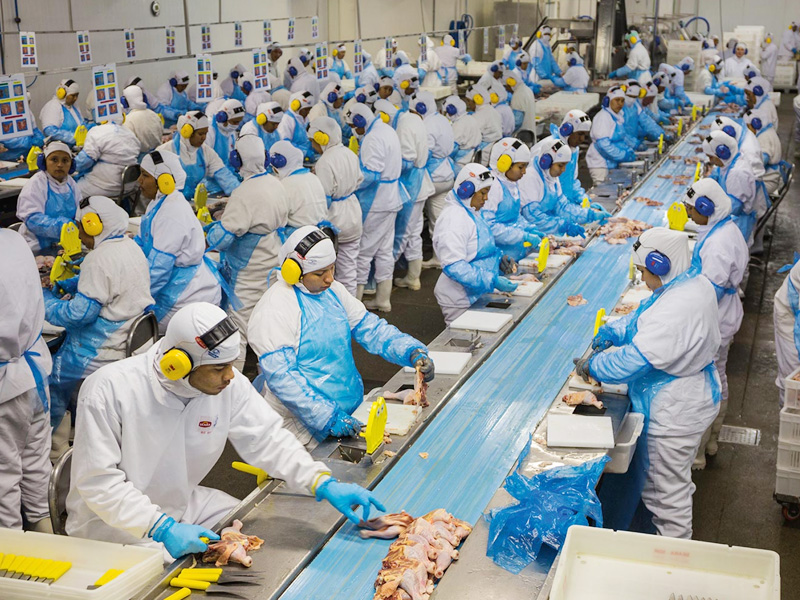 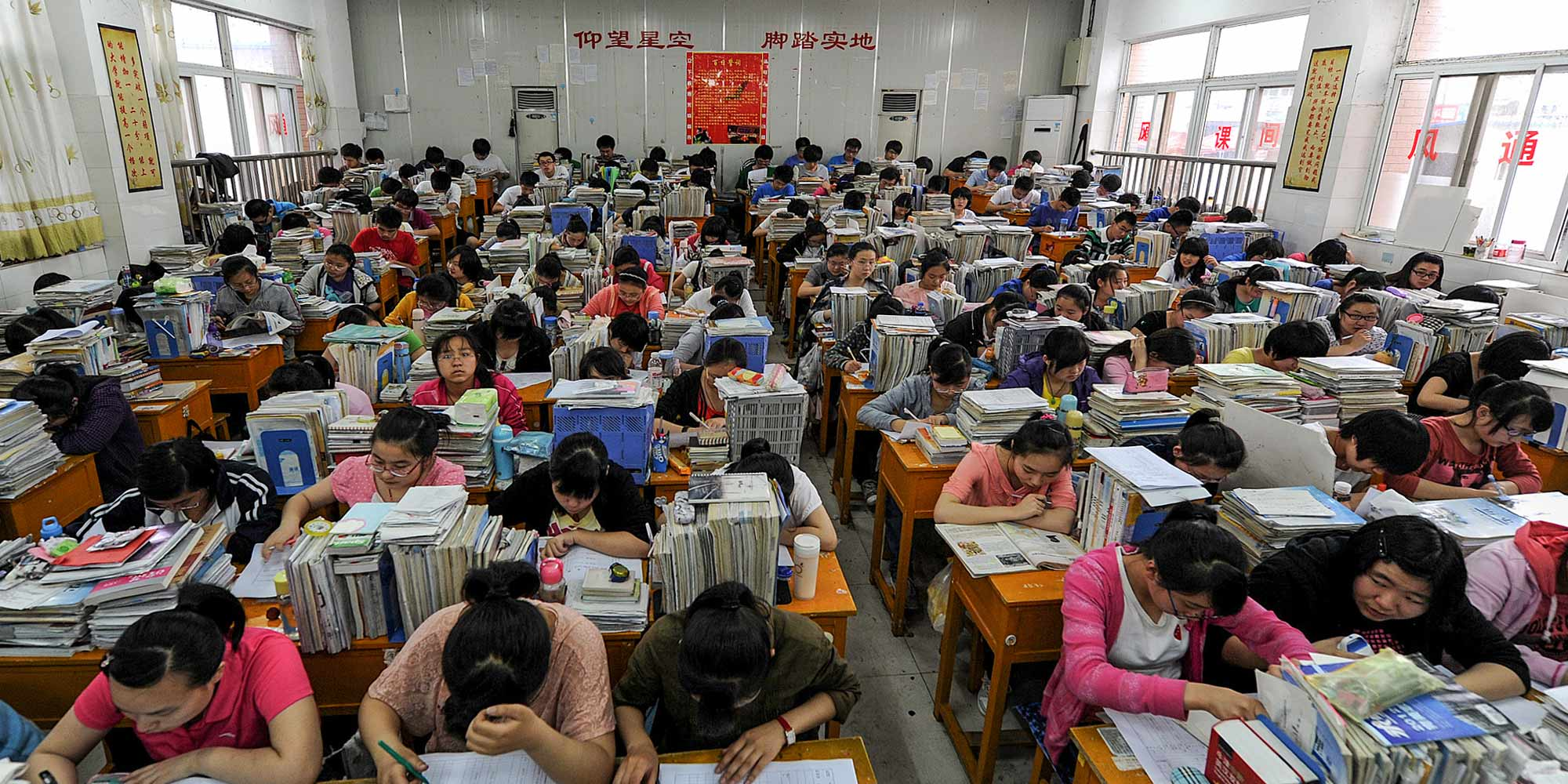 Constructionism
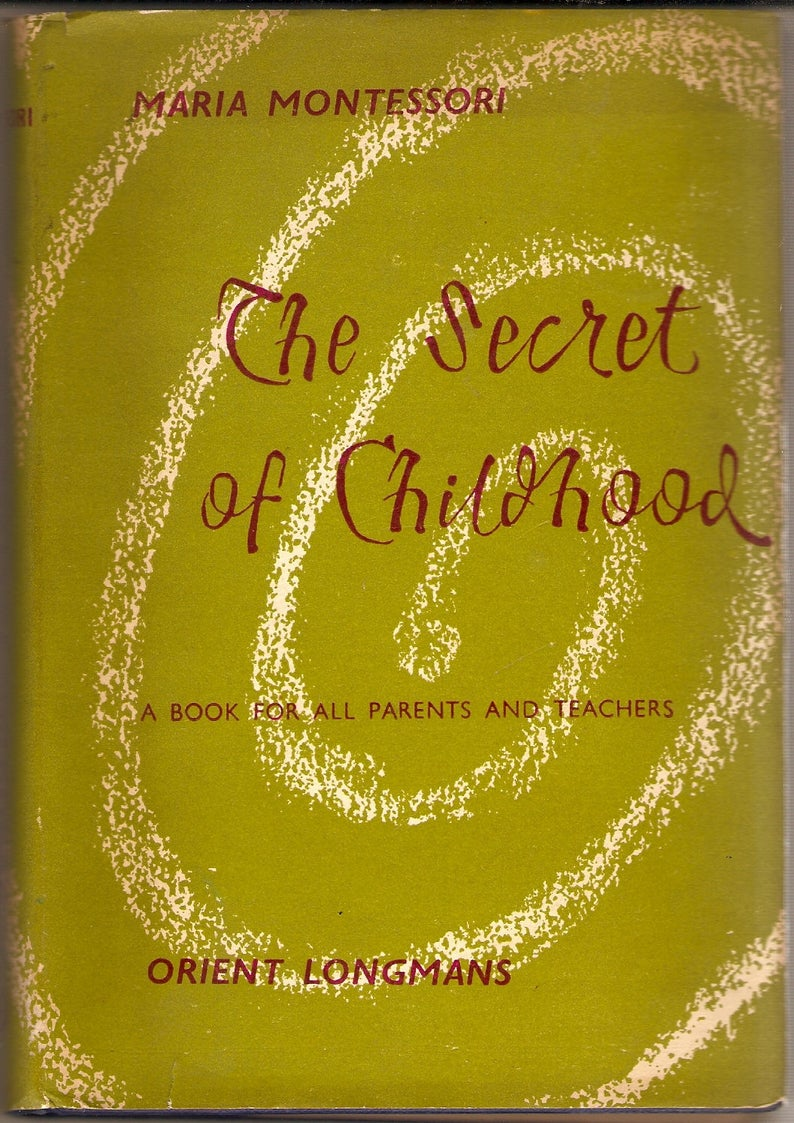 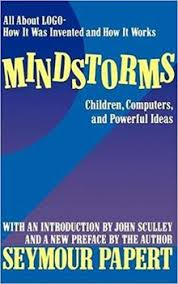 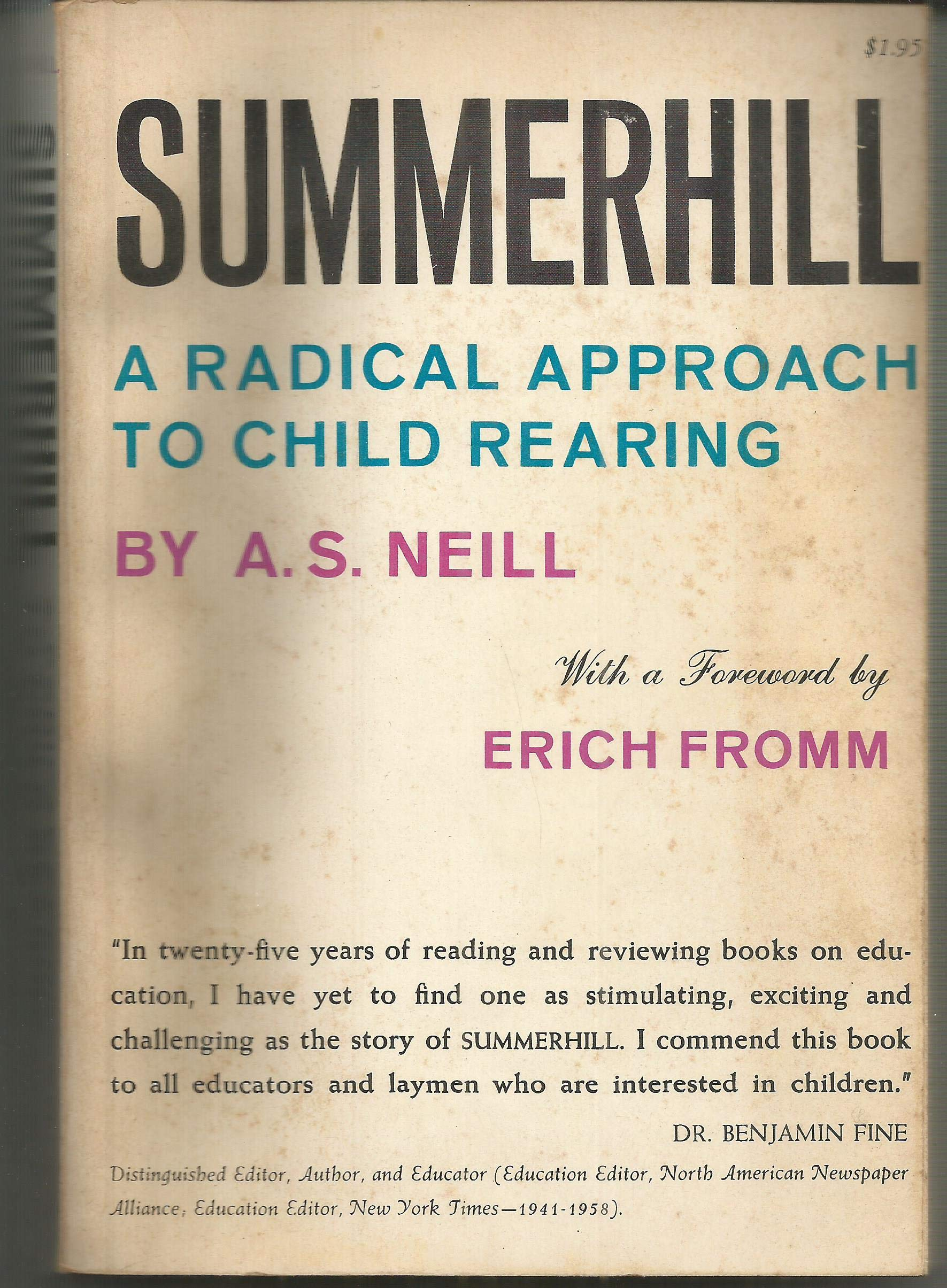 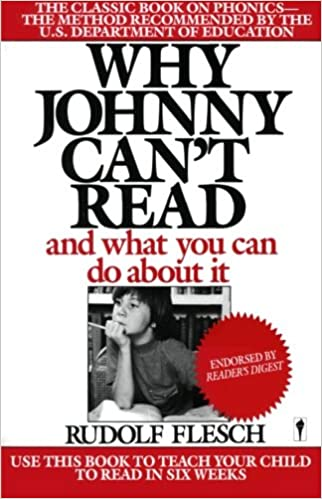 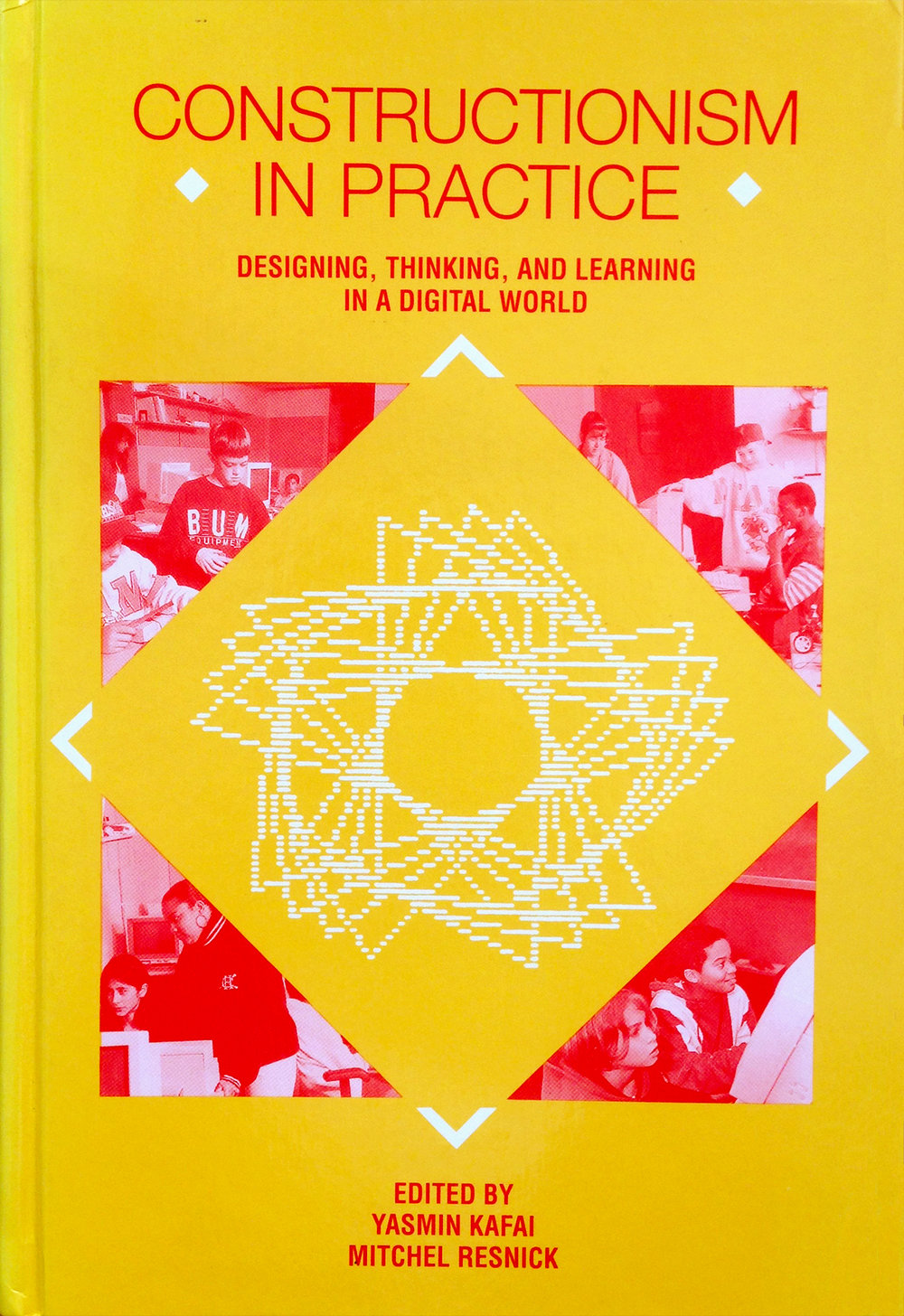 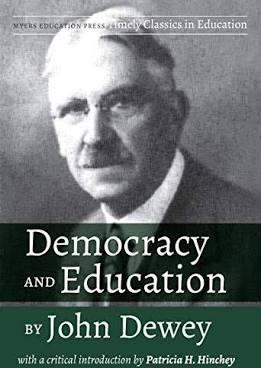 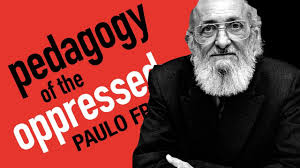 Competition and Cooperationin Education
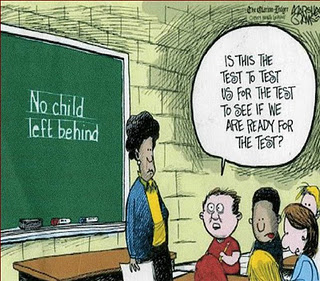 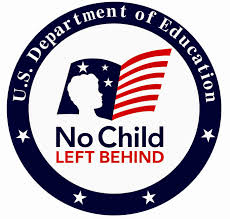 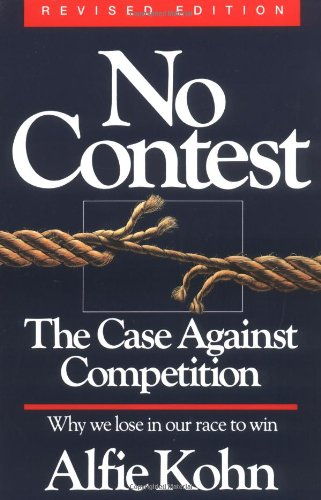 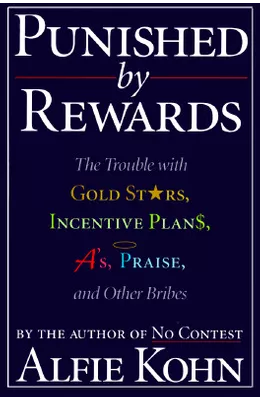 Life skills curriculum
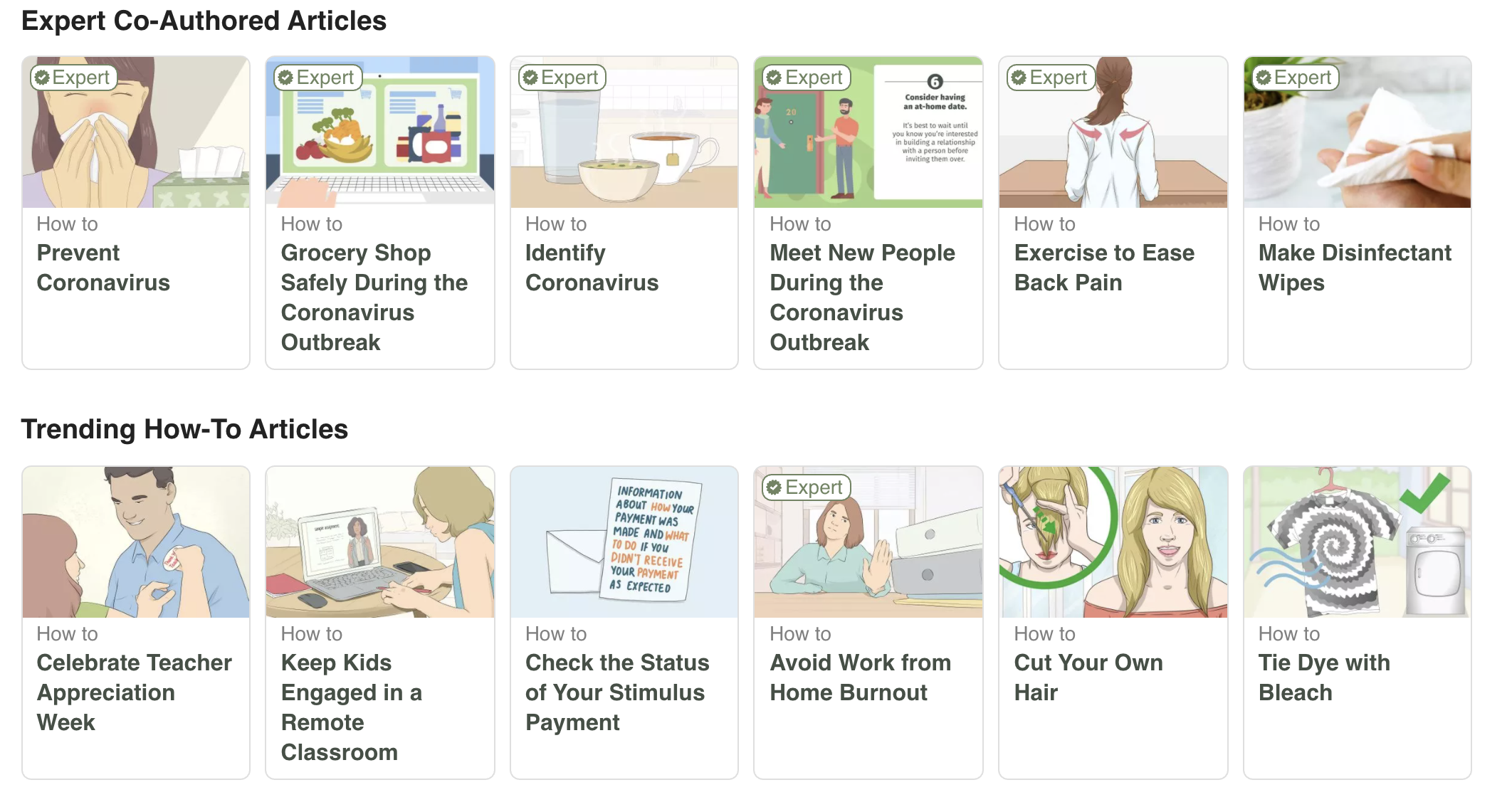 Self-sufficient U.
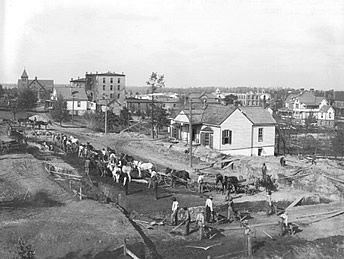 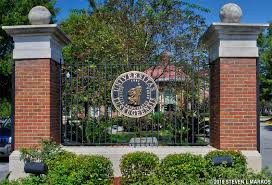 Teach meta-knowledge